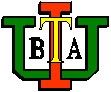 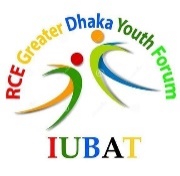 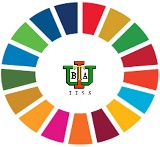 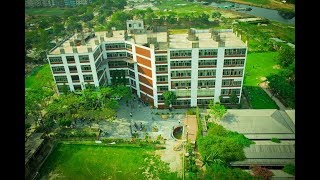 Topic: Recycle Bins in campus and activities of RCE greater Dhaka youth forum to achieve sustainability goals .
Presented By-
                                            Md. Shariar Abir 
             President(Acting) , RCE greater Dhaka Youth Forum
IUBAT Green Campus
A green campus is a safe and healthy learning environment that conserves energy, resources, and money.

Green campus is achieved by
 Promoting sustainable construction design and construction.
Greening the operations and maintenance of existing institute
Recycling Bins at Campus
Sustainability Practice among students
Youth Forum Cleaning campaign in Campus
Raising awareness about Environment among School Students
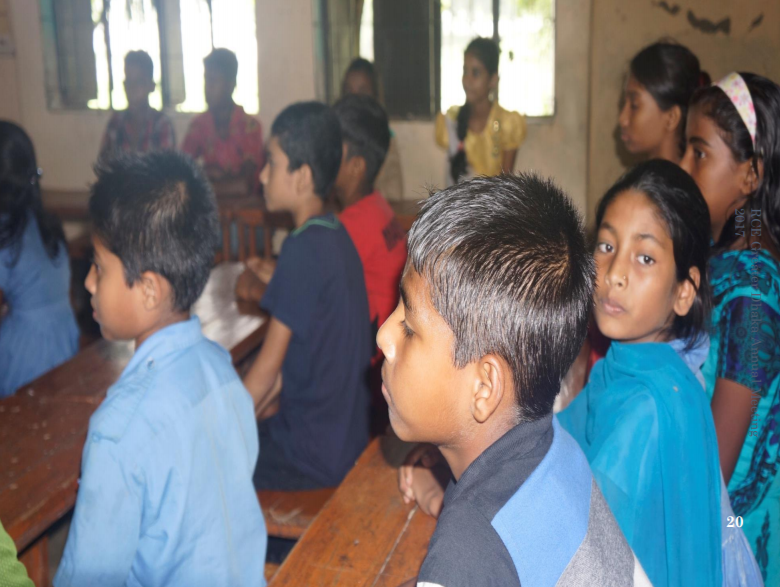 Planting Trees in different schools
Green City presented in National Environment Fair
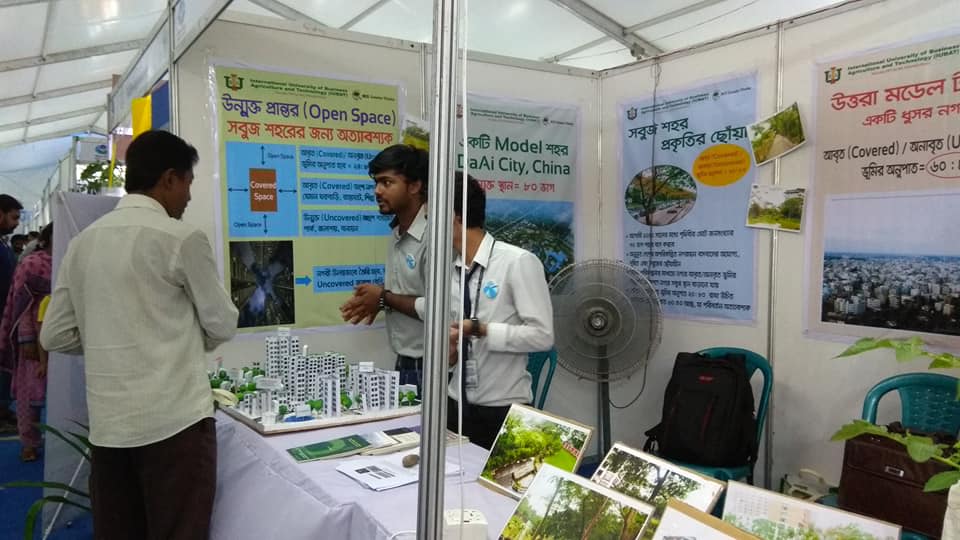 Observance of International mother Language Day
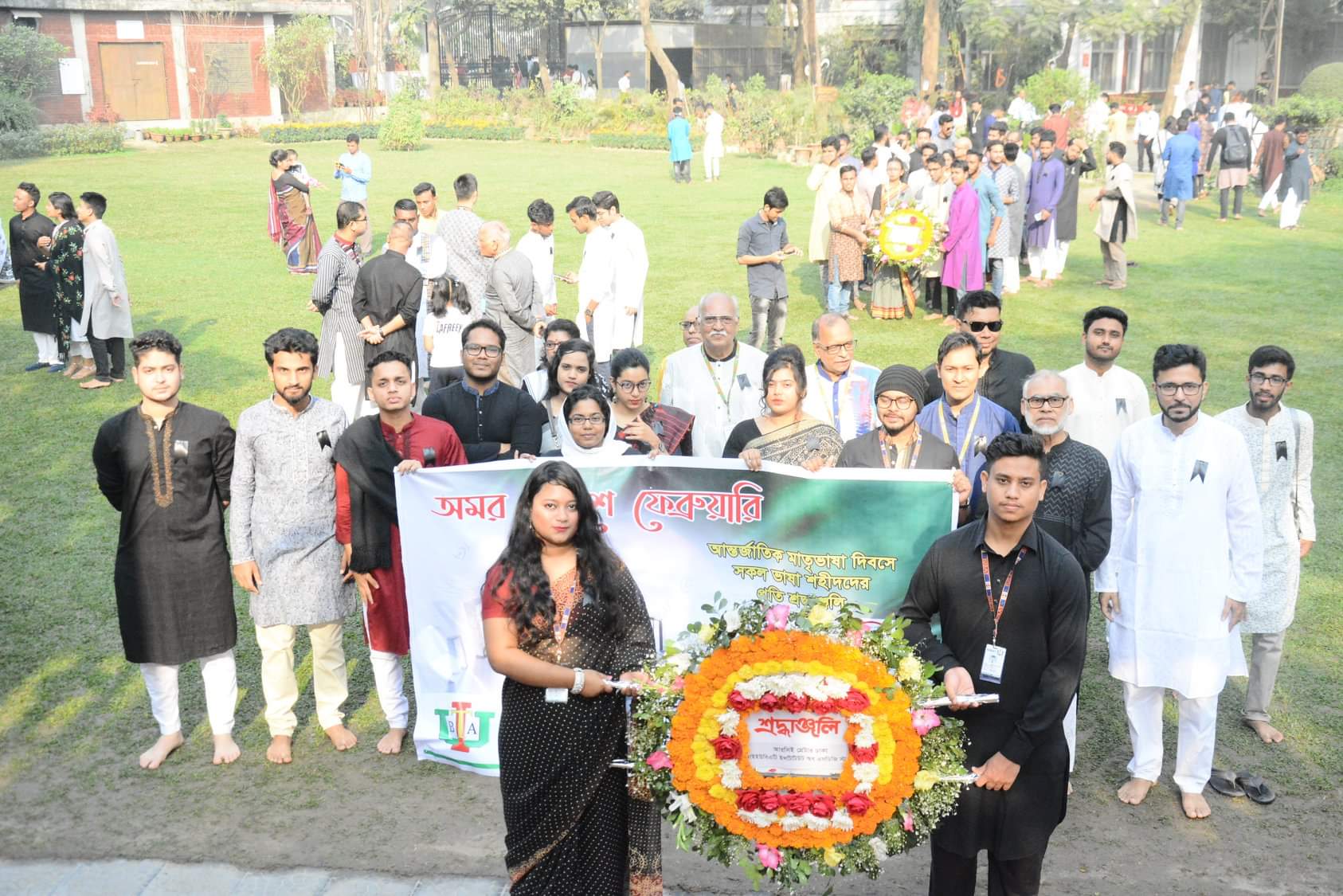 Learnings that  I will implement in my work Place
Will set up proper waste management in hotel . 
Reuse few accessories. 
Encourage to use renewable energy . 
Will plant more trees in the hotel  premises .
Save water and less CO2 emission.
Green Hotel in Bangladesh and contribution of Youth Forum Alumni
One of our Alumni Mr . Mahumudul Hasan is currently working in Radison Blu Chattogram Bay view hotel  as F&B  Associate  . 
He has replaced all plastic water bottles available at the hotel premise with reusable glass bottles on January 18,2021 . 
 He also took initiative to remove plastic straws and drink stirrers from entire F & B operation and replaced them with locally made bamboo alternatives.
Conclusion
Every little steps matters when it comes to sustainability . If we (youth) can play a significant role to achieve the sustainability goals ,the earth will be safe for future generation to live in .